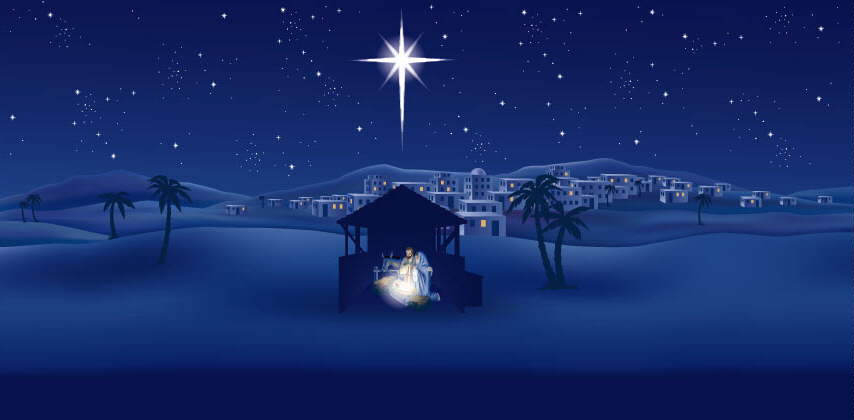 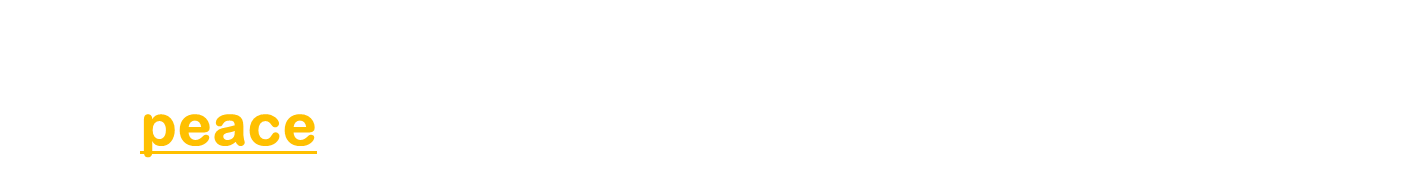 “So, where is the peace?”
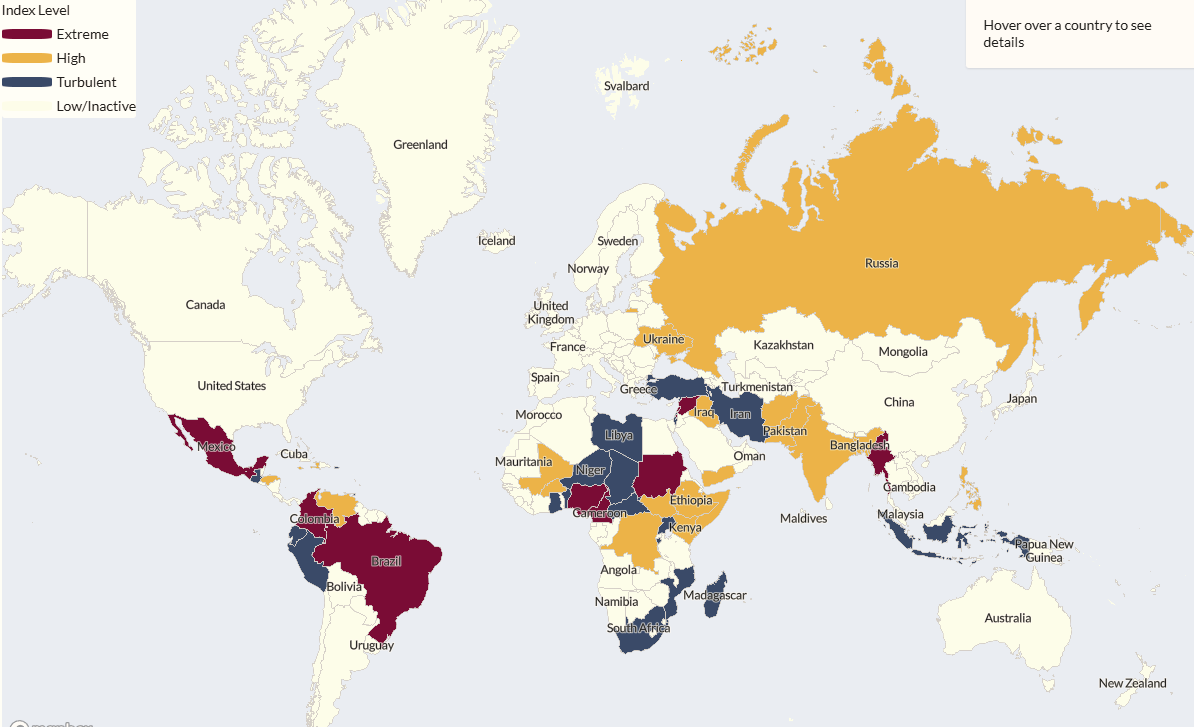 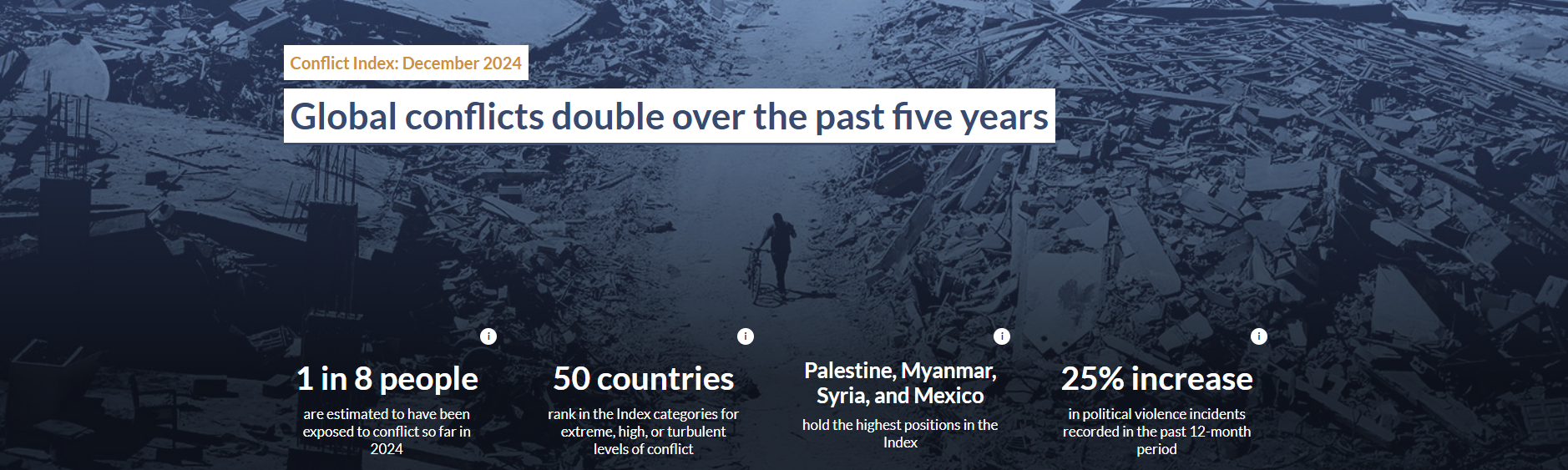 The World at War
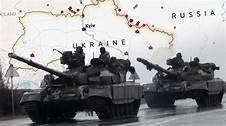 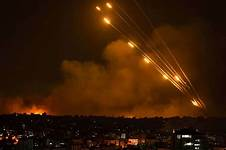 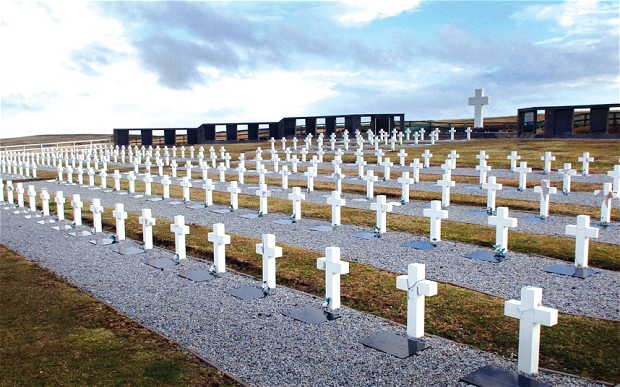 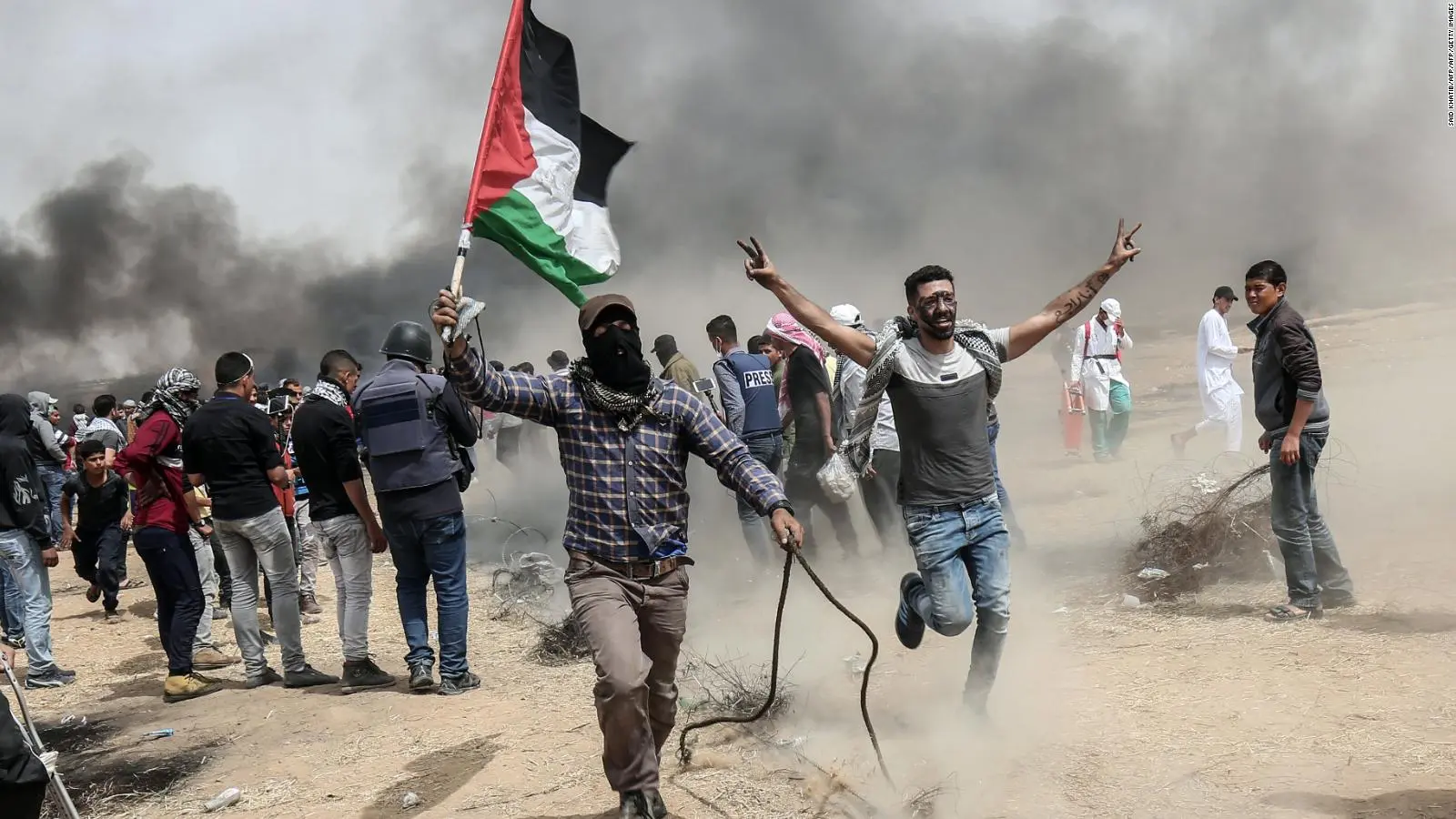 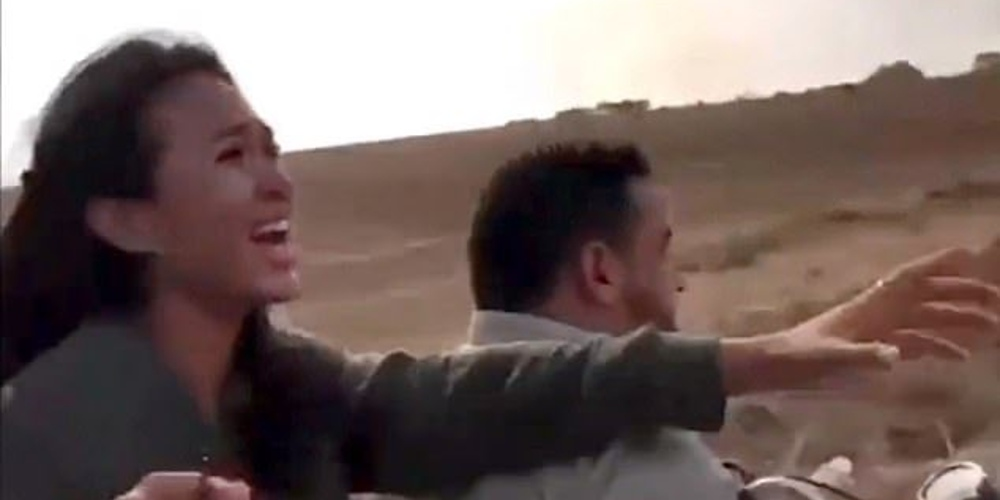 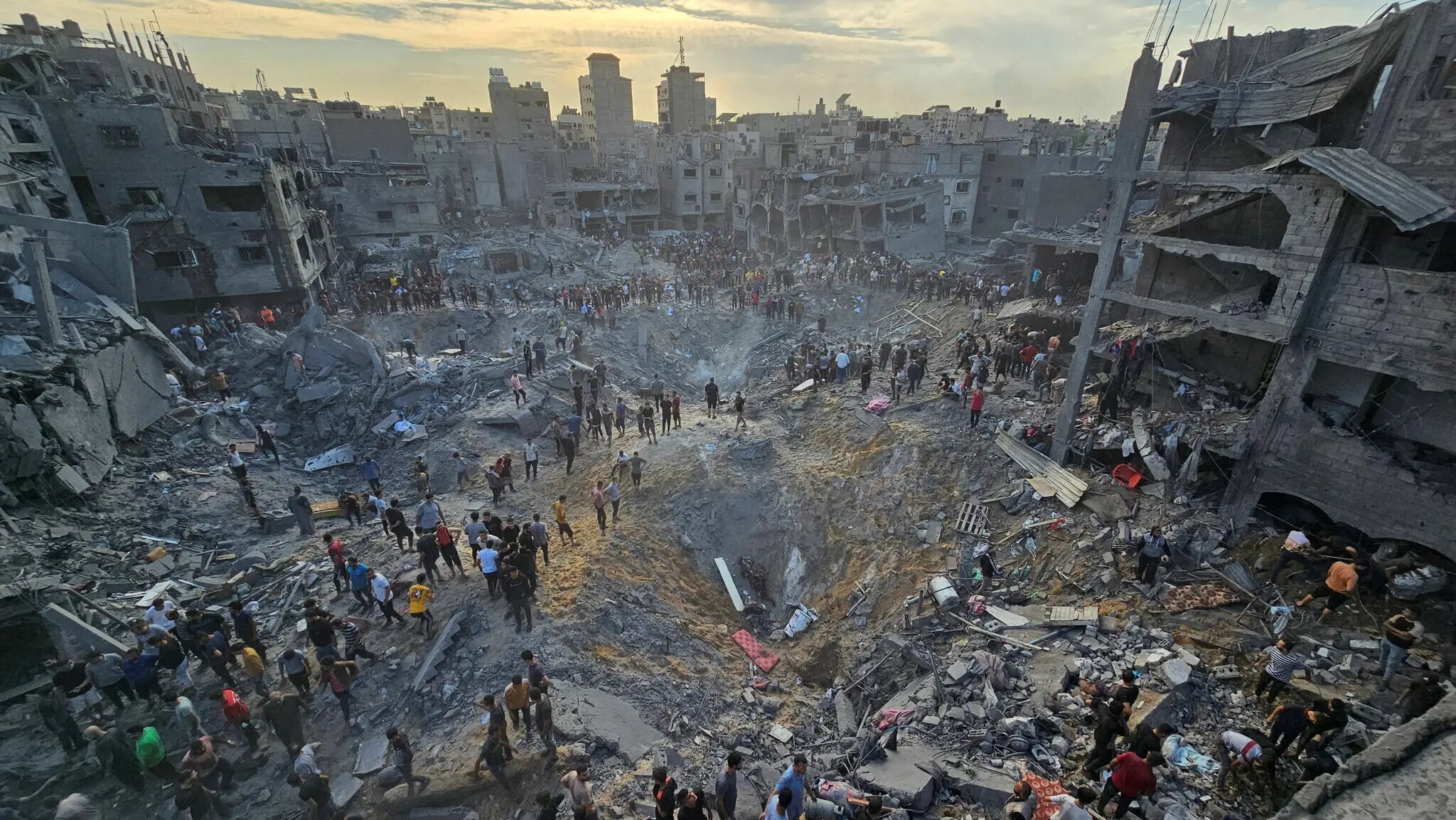 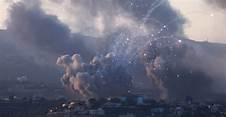 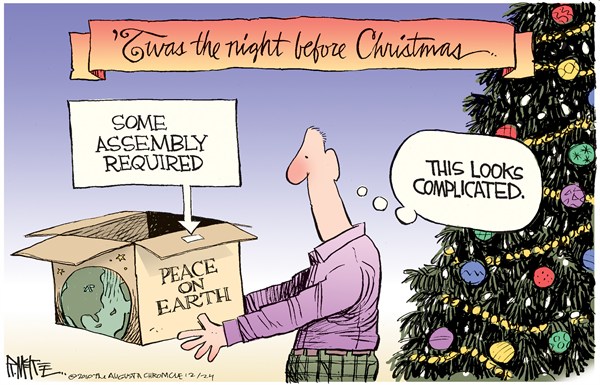 Understanding “PEACE” is an enigma to many!
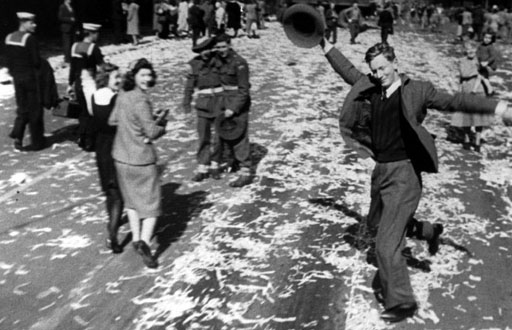 Peace is a fantastic blessing!
[Isa 9:6-7]  "For to us a child is born, to us a son is given, and the government will be on His shoulders. And He will be called Wonderful Counsellor, Mighty God, Everlasting Father, Prince of PEACE. Of the increase of His government and PEACE there will be no end.  He will reign on David's throne and over his kingdom, establishing and upholding it with justice and righteousness from that time on and forever.  The zeal of the LORD almighty will accomplish this.
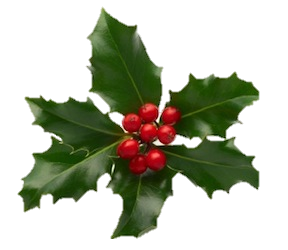 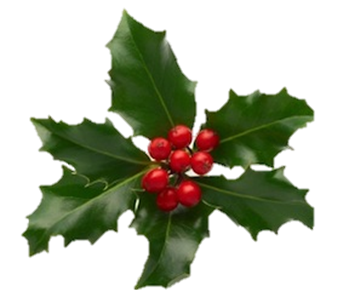 [Isa 11:6-10]  "The wolf will livewith the lamb, the leopard willlie down with the goat, the calfand the lion and the yearling together; and a little child will lead them... They will neither harm nor destroy on all my holy mountain, for the earth will be full of the knowledge of the LORD as the waters cover the sea.
[Micah 4:3]  "He will judge between many peoples and will settle disputes for strong nations far and wide. They will beat their swords into ploughshares and their spears into pruning hooks. Nation  will not take up sword against nation, nor will they train for war 	anymore."
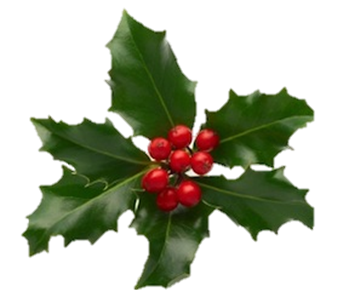 [Isa 60:1-4]  "Arise, shine, for your light has come, and the glory of the LORD rises upon you. See, darkness covers the earth, and thick darkness is over the peoples, but the LORD rises upon you and His glory appears over you. Nations will come to your light, and kings to the brightness of your dawn.  Lift up your eyes and look about you: All assemble and come to you; your sons come from afar, and yourdaughters are carried on the arm."
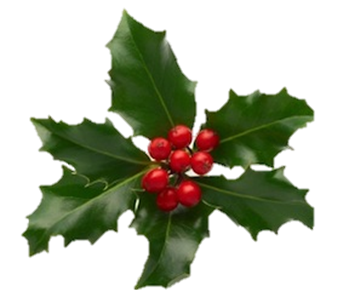 The angels were not proclaiming universal peace among all people but 
             		 PEACE with GOD! 



From the time of Jesus’ Birth,GOD’S PEACE was available to all people!
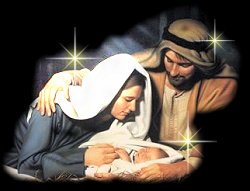 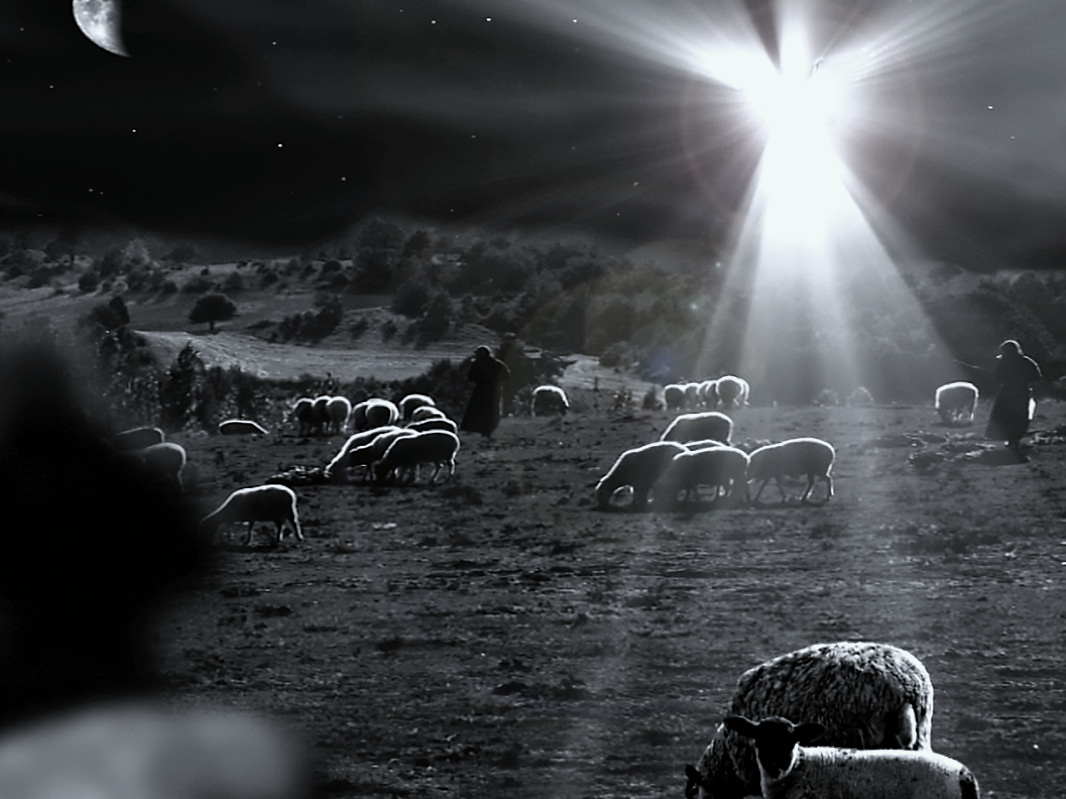 “Glory to GOD in the highest and on earth PEACE to men on whom His favour rests”
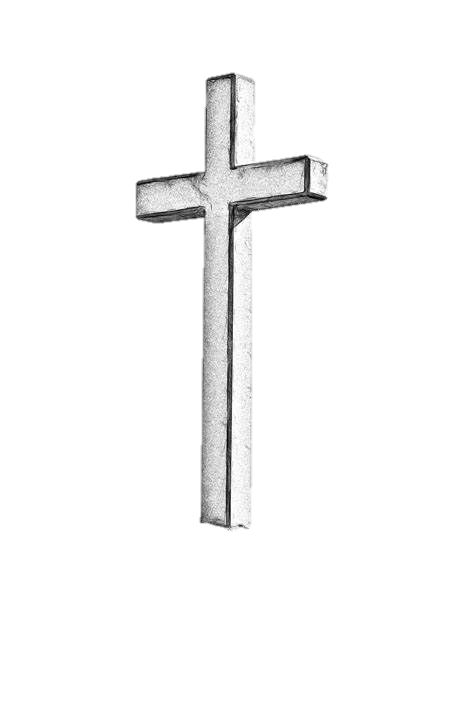 Paul wrote...
[Eph 2:14]  “… He Himself is our peace…”


God was reconciling us to Himself… 
[Col 1:20]  “… by making peace through
                      His blood, shed on the cross.”
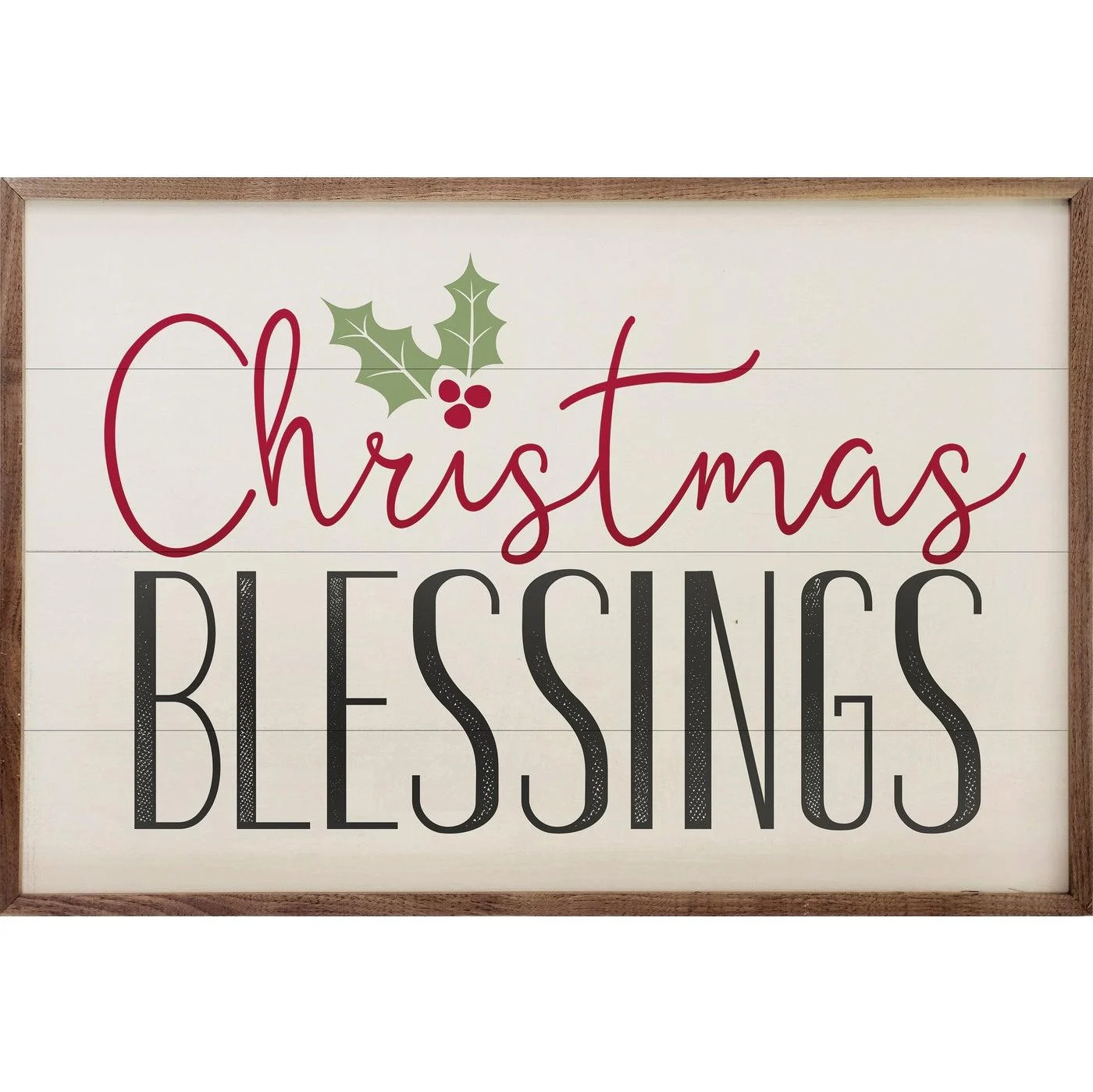 May you know...

GOD’S PEACE through CHRIST 
PEACE with those around you
LOVE of family and friends
FORGIVENESS and COMPASSION towards others
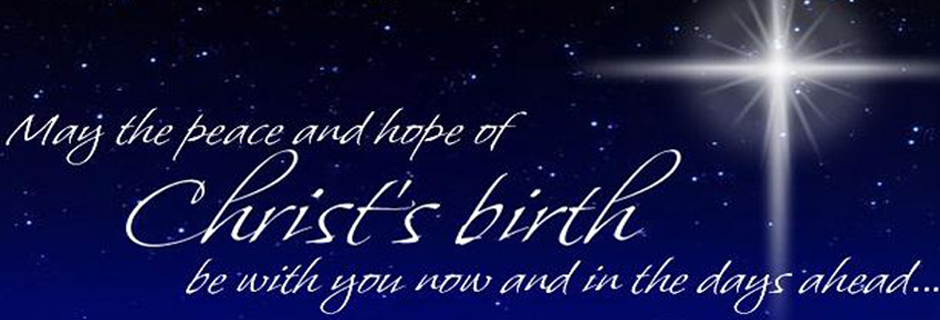 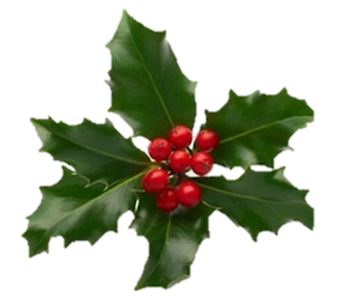 Happy Christmas Everyone!